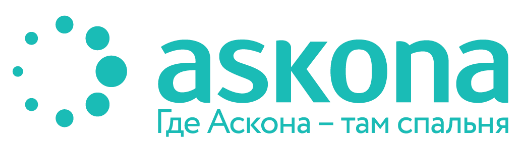 Тенсель.
РЕКОМЕНДАЦИИ ПО УХОДУ ЗА ОДЕЖДОЙ ДЛЯ ДОМА ИЗ ТЕНСЕЛЯ:
Перед первым использованием одежду рекомендуется выстирать. Обязательно необходимо вывернуть на изнаночную сторону одежду, для более бережной стирки.
Следуйте рекомендациям  по уходу, которые размещены на вшивных ярлыках.
Необходимо соблюдать  деликатный режим стирки при температуре 30°С и оборотах не выше 700. Стирать одежду из Тенселя нужно отдельно от любых других вещей, даже если они кажутся мягкими и натуральными.
1 |
4 |
Порошками стирать запрещено! Лучший вариант – гель  для стирки цветных тканей, не используйте средства с отбеливающими  веществами, энзимами и активным кислородом. Это позволит сохранить яркость цвета.
Барабан стиральной машины следует заполнять на 50%. Это обеспечит эффективную бережную стирку. Барабанная ушка разрешена на низких температурах и низких оборотах.
Сушить одежду лучше в хорошо проветриваемом  помещении,  избегая попадания прямых солнечных лучей.
2 |
5 |
3 |
6 |
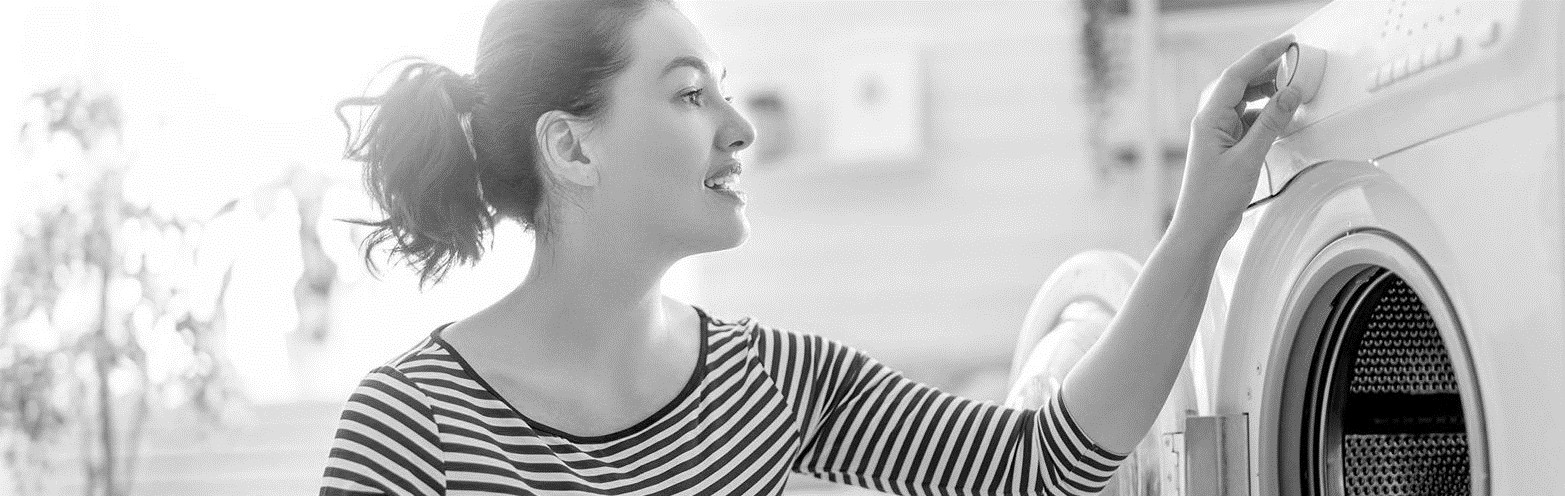